September 2018
Error Correction Message
Date: 2018-09-12
Authors:
Slide 1
Yossi Shaul (Autotalks)
September 2018
Background
During the last meeting, the concept of adding outer code was presented
IEEE802.11-18-1214
The suggestion was sending parity bytes of outer code post packet utilizing the large 10MHz DIFS
Alternative scheme, using a dedicated packet to send the parity bytes of outer code, is presented
Slide 2
Yossi Shaul (Autotalks)
September 2018
Dedicated Error Correction Packet
A new packet, containing only parity bytes, is sent immediately after the original packet
For high utilization, packets are separated by SIFS




The parity packet may have a dedicated marking
Original packet
Parity packet
SIFS
Slide 3
Yossi Shaul (Autotalks)
September 2018
Byte Interleaved Outer Code
Transmitted
Original Data Packet
Pre-encoding interleaving
Parity Bytes
Transmitted
parity packet
post-interleaving
RS encoding
Data Block #1
Data Block #2
Bytes
RS encoding
Data Block #N
Errors are usually grouped in bursts
Consecutive bytes are mapped to different blocks, for equalizing number of errors amongst blocks, hence increasing ability to correct errors 
Byte interleaved scheme gain is up to 1.5dB
Slide 4
Yossi Shaul (Autotalks)
September 2018
Outer Code Configuration
Rigid setting of block size simplifies decoding, yet limits ability to adjust to varying channel load
Dynamic setting of block size can be applied according to channel load
Block size may vary from RS(32, 16) (100% overhead) to RS (240, 224) (7% overhead)
Parity packet may be received with errors as well, hence explicit RS parity block size indication cannot be trusted. Therefore, implicit indication is used
Basic properties should be determined: RS with 16 parity bytes
	Number of blocks = ceil (parity packet length / 16)	Block size = ceil (data packet length / number of blocks)
Slide 5
Yossi Shaul (Autotalks)
September 2018
Very High Speed ExampleC2C_highway_NLOS_enhanced (Doppler=2352Hz). 300 bytes packet. MCS=1
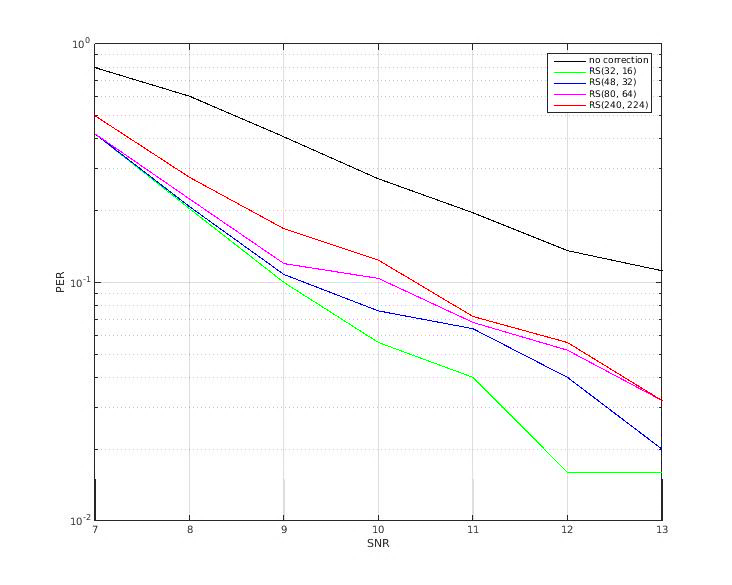 Slide 6
Yossi Shaul (Autotalks)
September 2018
Low Speed ExampleC2C_Approaching_LOS (Doppler=886Hz). 300 bytes packet. MCS=1
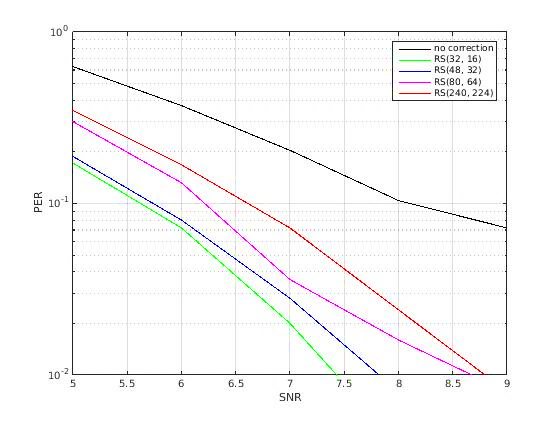 Slide 7
Yossi Shaul (Autotalks)
September 2018
AWGN Example300 bytes packet. MCS=1
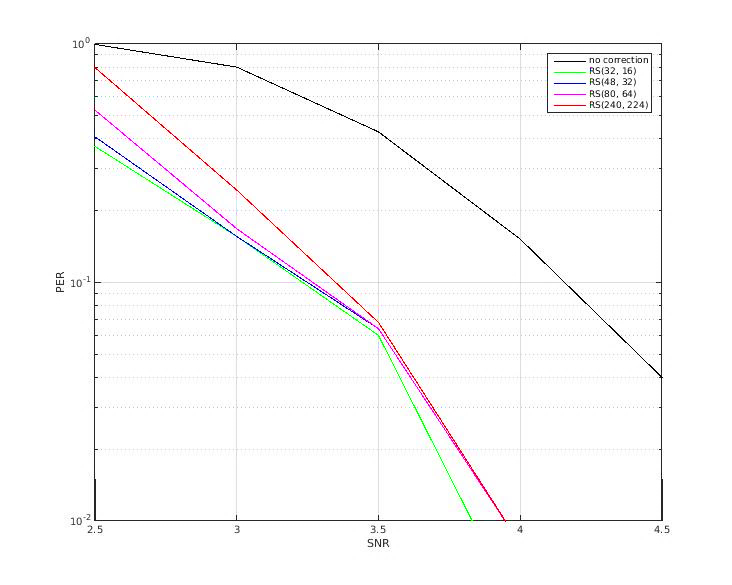 Slide 8
Yossi Shaul (Autotalks)
September 2018
Observations
RS(48, 32) and RS(32, 16) have similar gain
Packet failing RS(48, 32) error correction is so badly corrupted that RS(32, 16) will not help much
Gain difference between RS(32, 16) and RS(240, 224) is ~1-1.5dB at mobility
RS(80, 64) gain is in between the gains of RS(32, 16) and RS(240, 224)
Slide 9
Yossi Shaul (Autotalks)
September 2018
Dynamic Overhead Reduction Scheme
Overhead is adjusted according to vehicle speed and network load
Protection should be increased in high speed
Lower overhead should be applied in a loaded network
For example
Vehicle is moving
Low channel load: RS(48, 32) [50% overhead]
Medium channel load: RS(80, 64) [25% overhead]
High channel load: RS(240, 224) [7% overhead]
Vehicle is static (or near-static)
Low channel load : RS(240, 224) [7% overhead]
Medium or high channel load: no protection
Slide 10
Yossi Shaul (Autotalks)
September 2018
Transmitter Concept
Determine block size 
(According to speed and channel load)
Interleave and encode parity bytes
Transmit the original data packet
Wait SIFS
Transmit the parity bytes in a dedicated packet
Slide 11
Yossi Shaul (Autotalks)
September 2018
Receiver Concept
Packet received
Yes
No
CRC good?
Erase data
Yes
No
Data stored?
Good packet
Re-decode stored data using current packet as parity
Store current packet as data
No recovery
Erase data
Recalculate CRC
Slide 12
Yossi Shaul (Autotalks)
September 2018
Textual Receiver Operation Description
Data packet is received
Data integrity (i.e. CRC) is checked
If valid, then packet is accepted
If invalid, the packet would be treated as parity packet to previous stored packet. Obviously, this error correction attempt would fail, and the current received packet would be stored in case a parity packet would follow
Parity packet is received
Data integrity check on received packet alone will always fail. If previous packet failed, then error correction would be attempted. Corrected previous packet would be accepted if the attempt is successful (i.e. passed CRC recalculation)
Slide 13
Yossi Shaul (Autotalks)
September 2018
Summary
A scheme carrying error correction parity bytes in a dedicated packet was presented
Backward compatible operation
Improving performance of new receivers 
Dynamic overhead reduction (7-50%)
Future proof: gain is provided even for high channel load
High processing gain
3-4 dB gain for high speed NLOS
0.75-1 dB gain for AWGN
Low memory footprint and low complexity
Slide 14
Yossi Shaul (Autotalks)